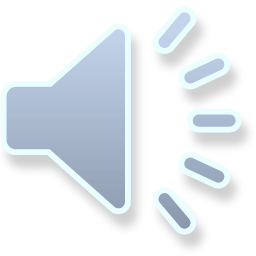 Věra Kordíková
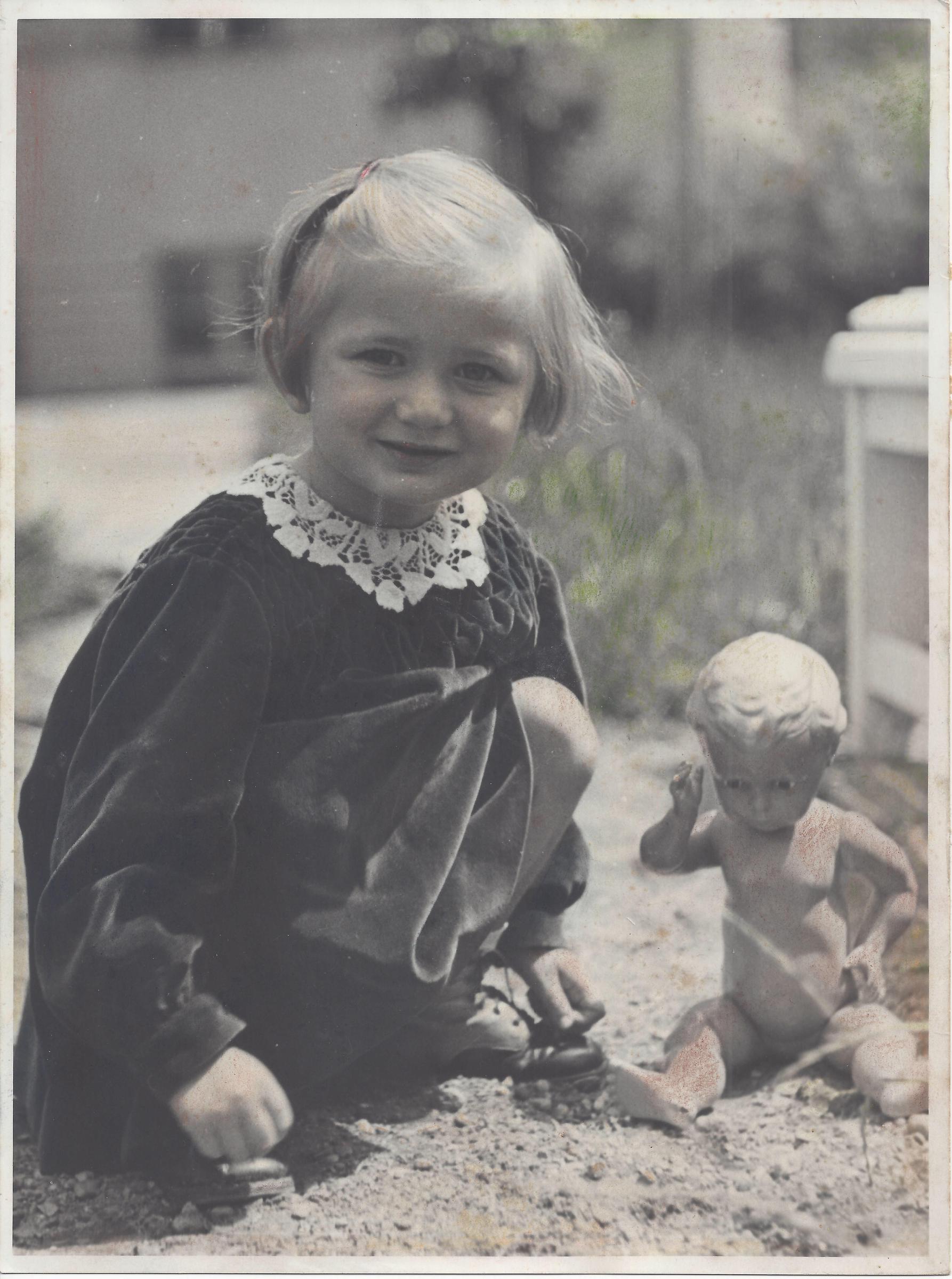 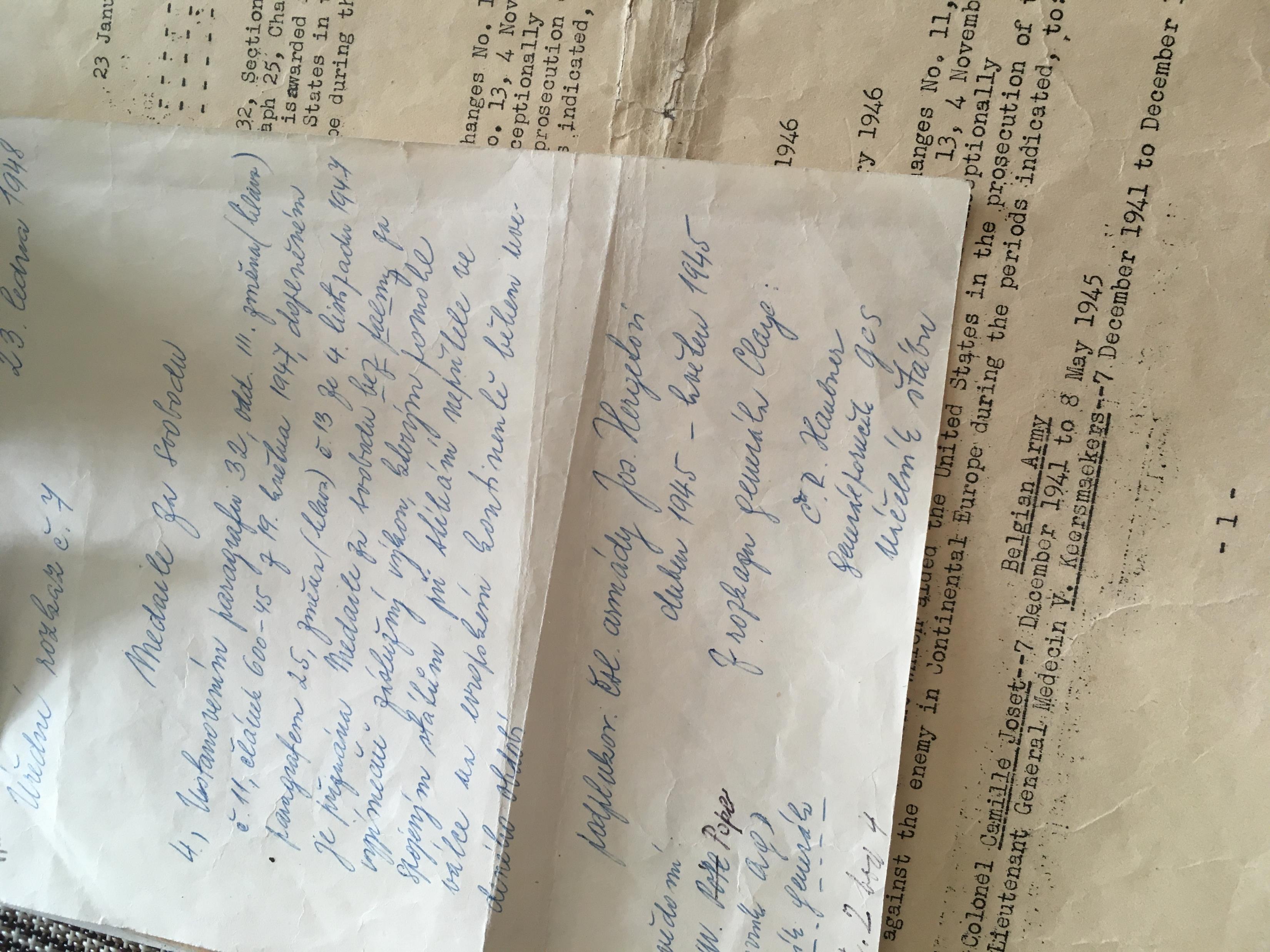 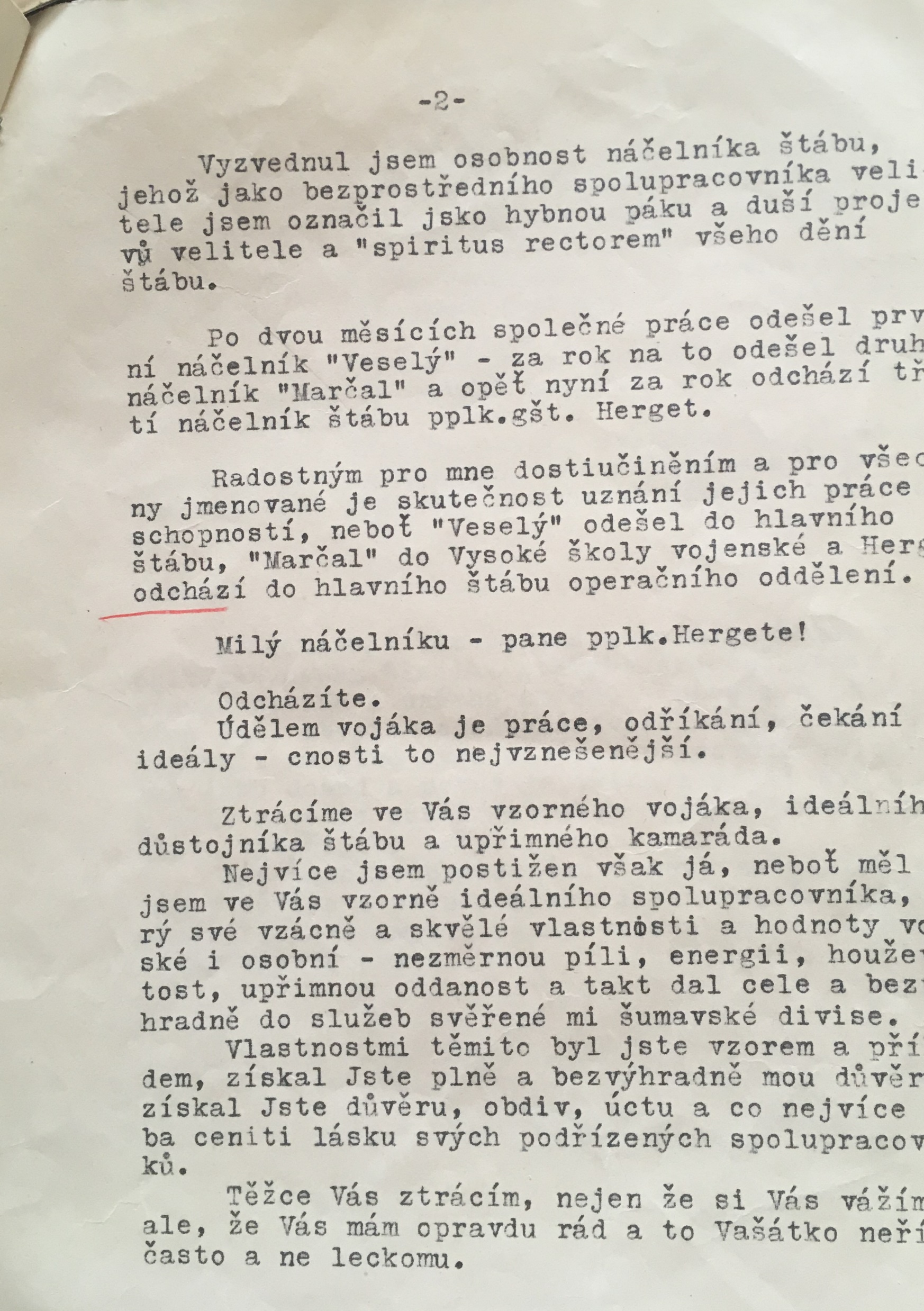 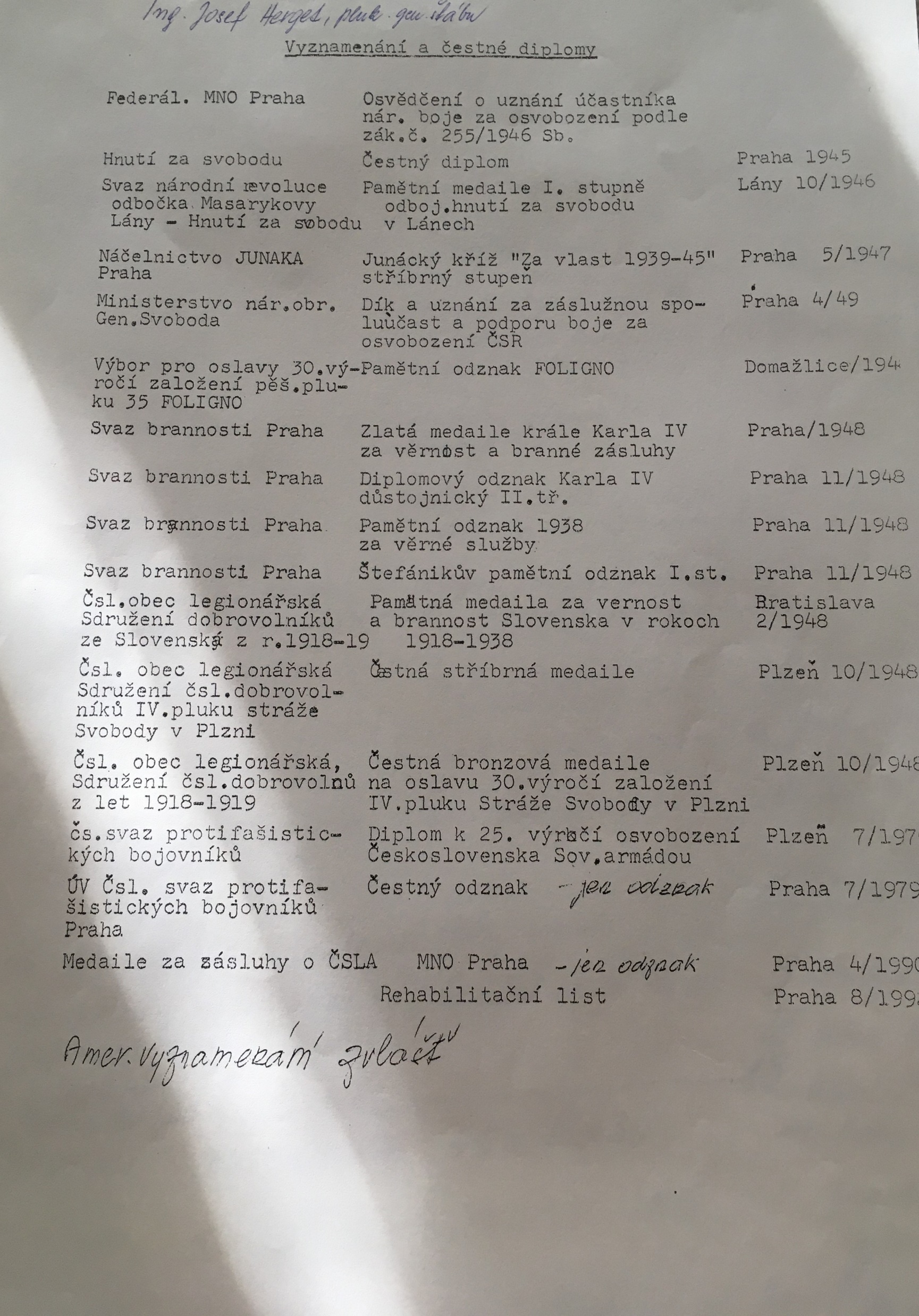 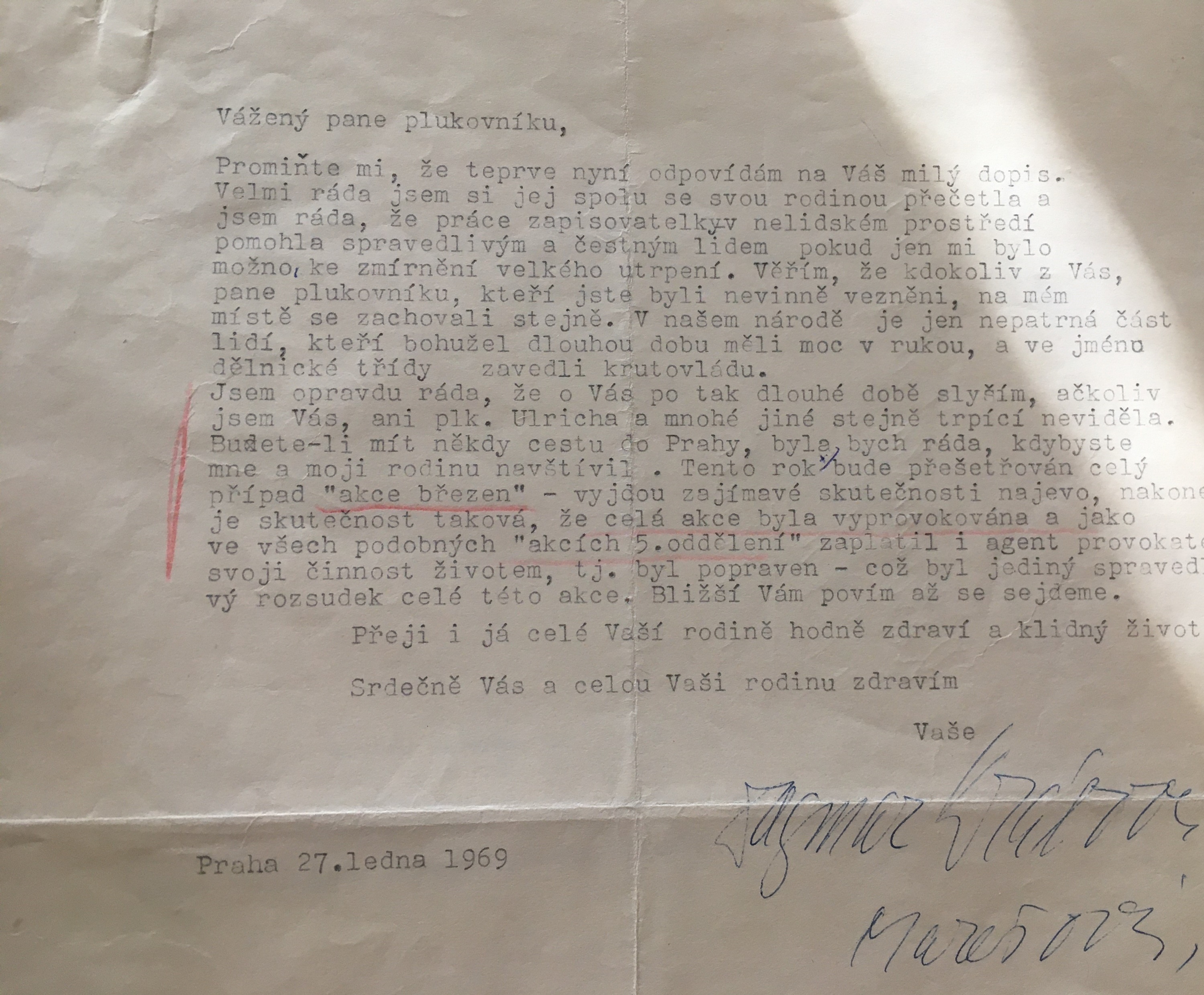 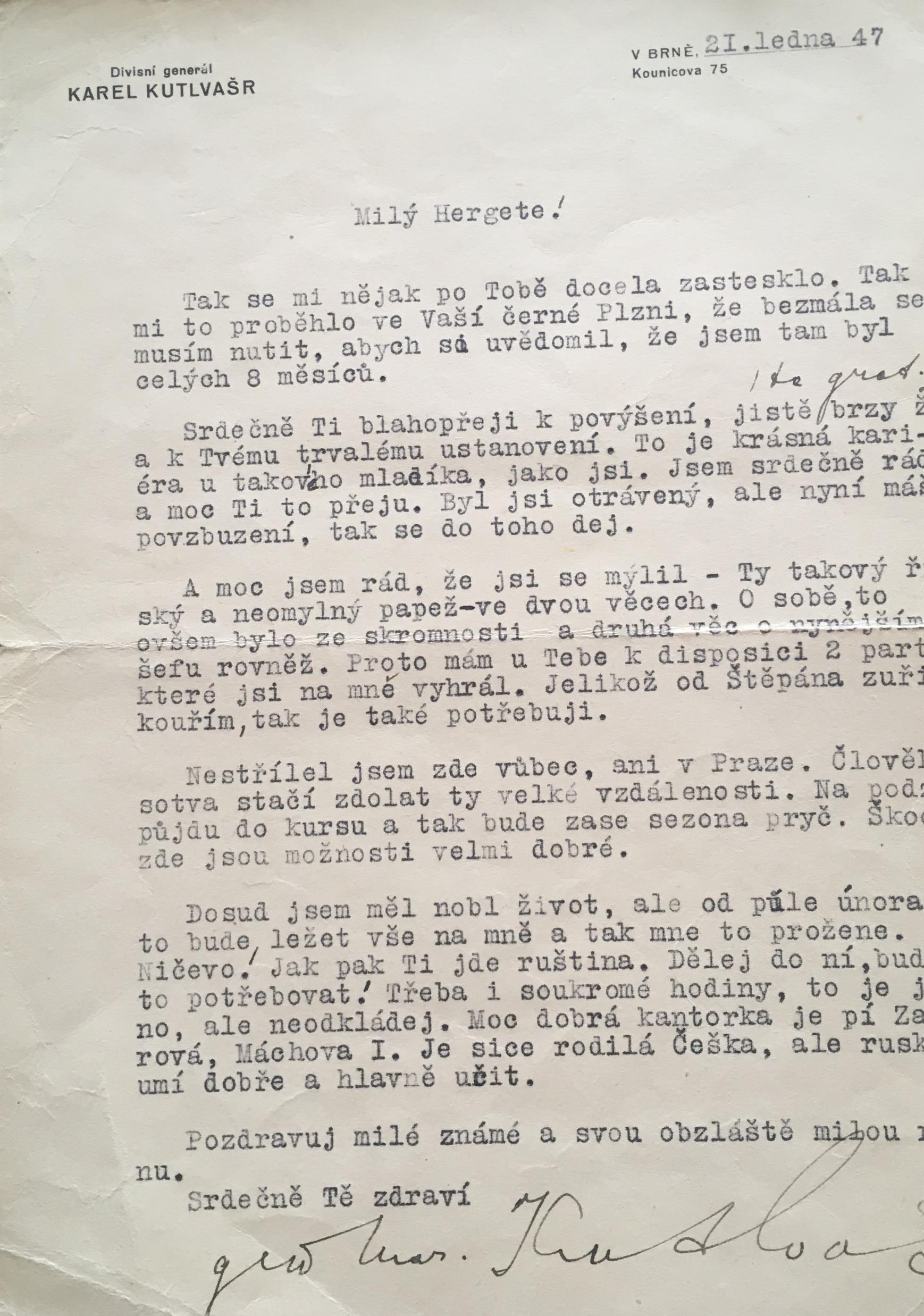 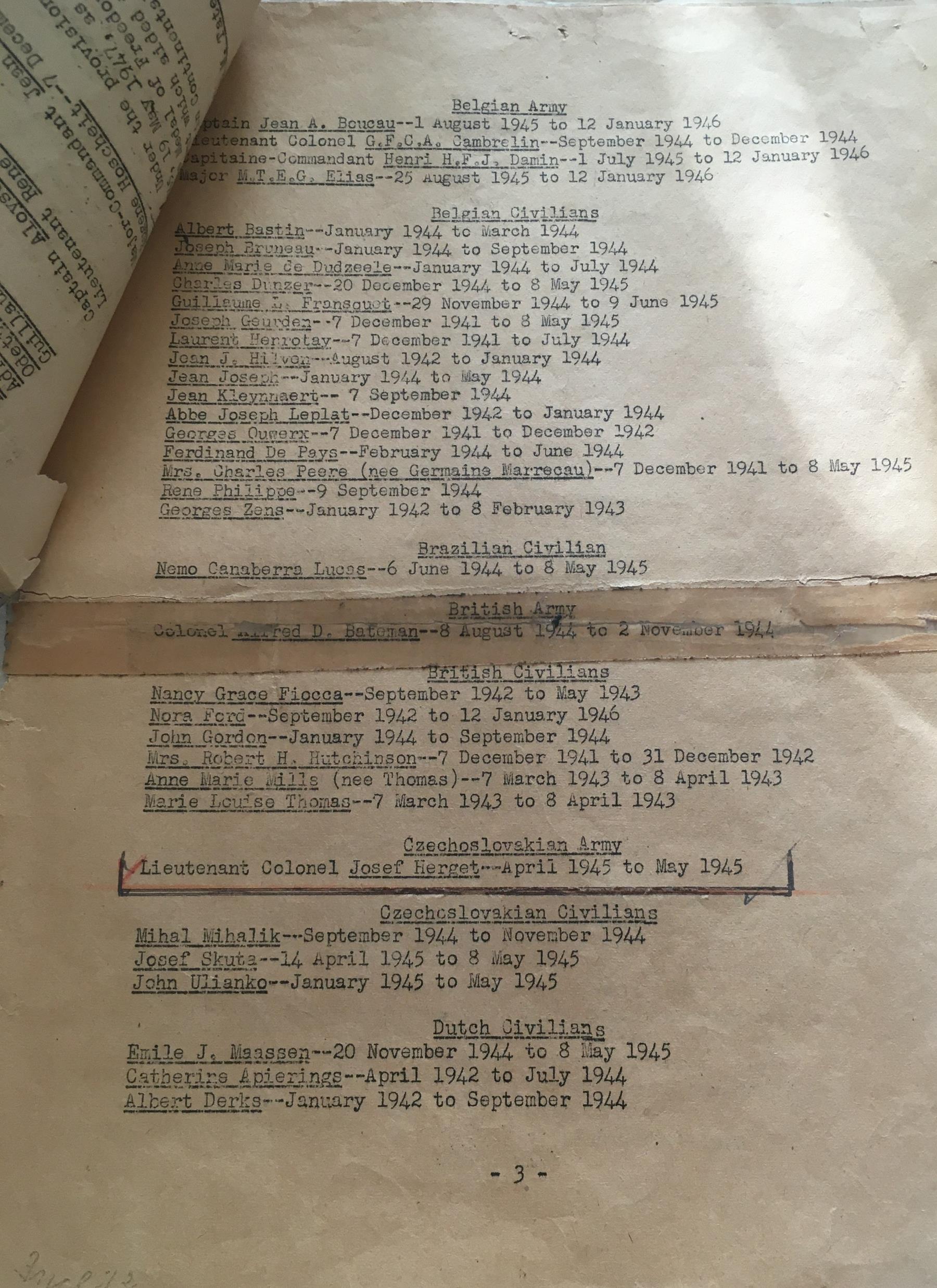 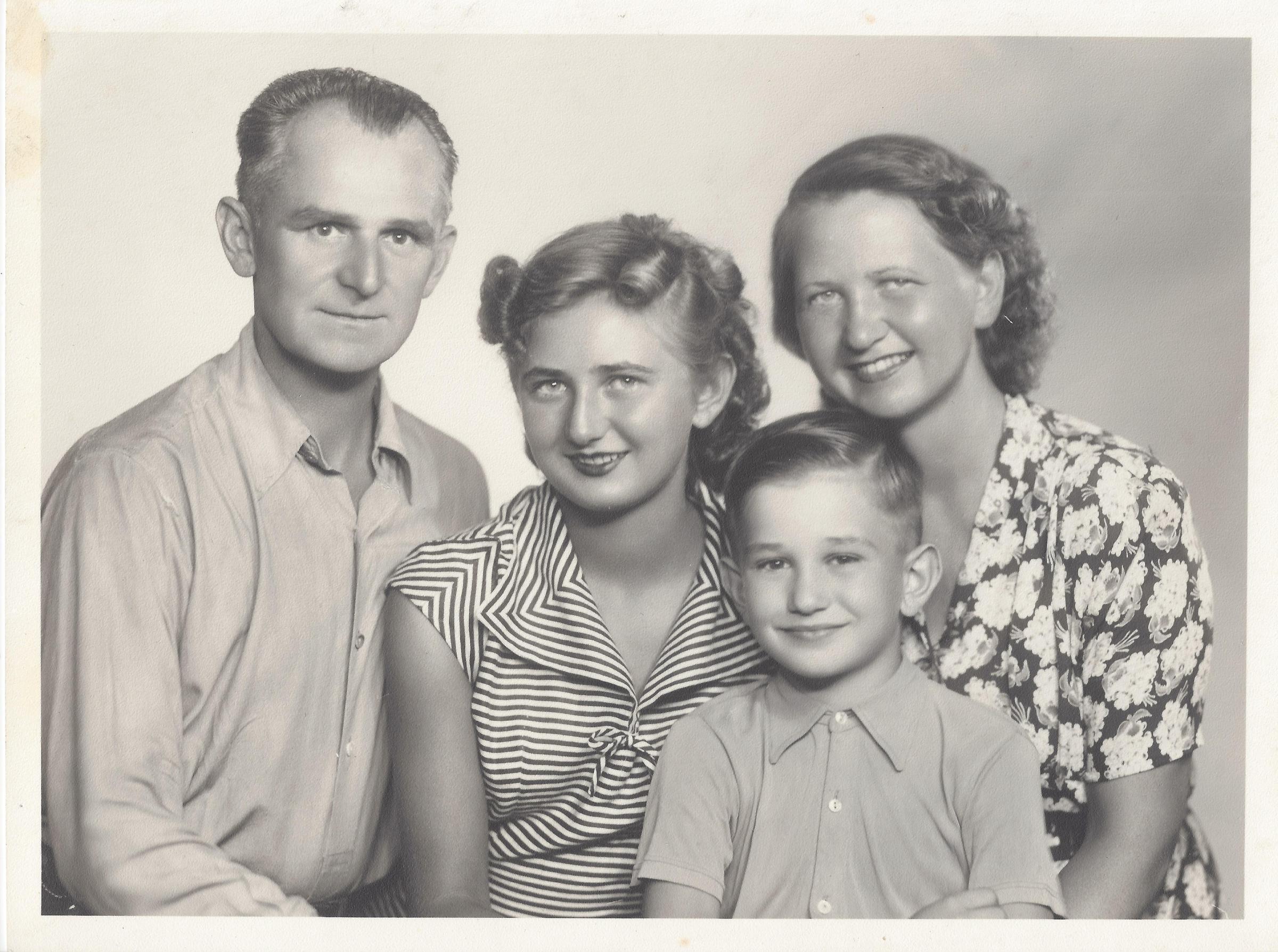 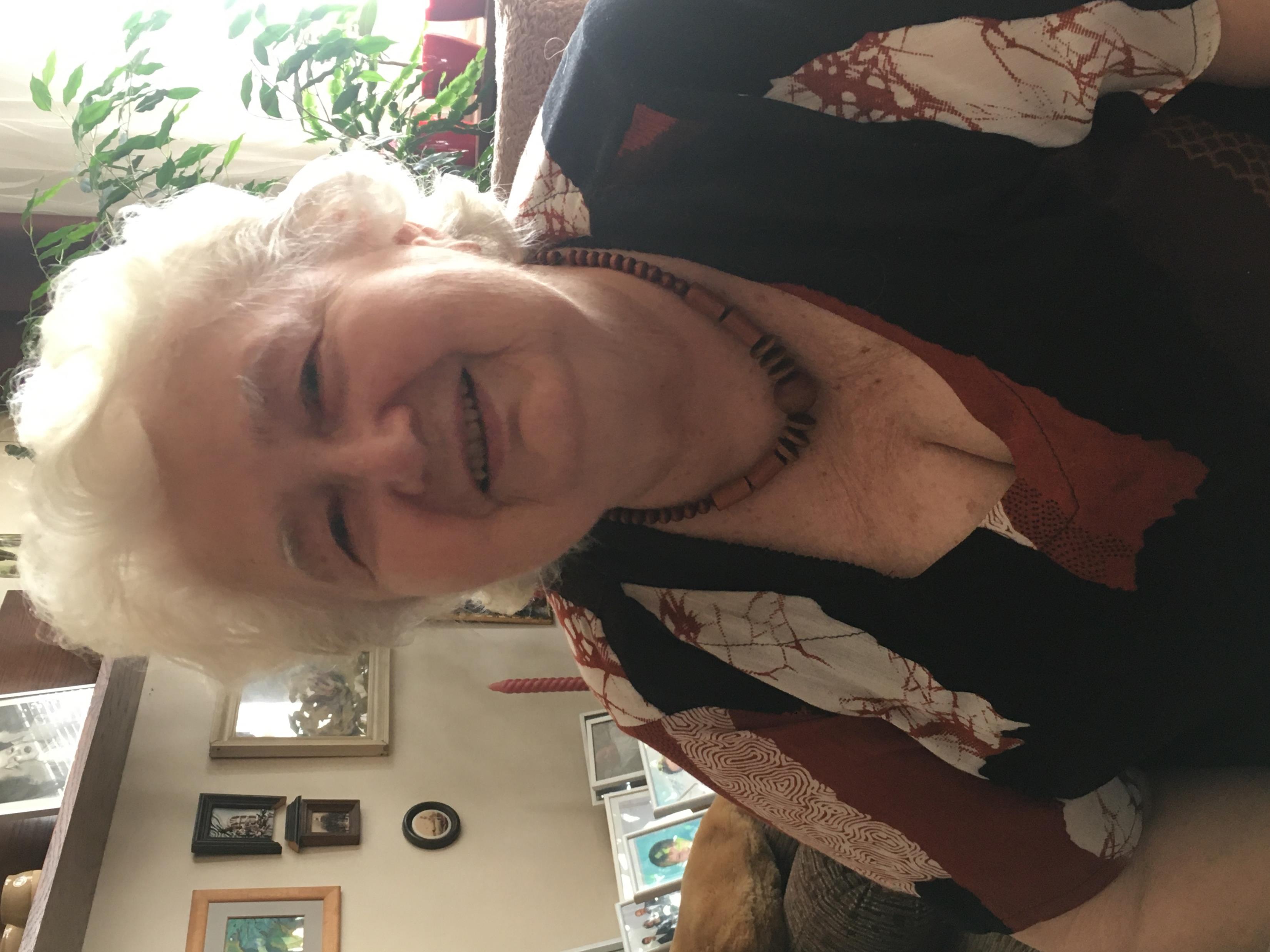